Pengembangan Sistem Informasi
1
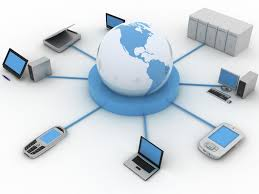 Rani Susanto, M.Kom
2
Apa Itu Pengembangan Sistem
Menyusun suatu sistem yang baru untuk menggantikan sistem yang lama secara keseluruhan atau memperbaiki sistem telah ada. 
Why (need)
What (problem and prospect)
How (requirement)
2
Why (need)
3
Adanya permasalahan-permasalahan yang timbul di sistem yang lama, permasalahan yang timbul dapat berupa : 
Ketidakberesan 
Kecurangan-kecurangan disengaja yang menyebabkan tidak amannya harta kekayaan perusahaan dan kebenaran dari data menjadi kurang terjamin. 
Kesalahan-kesalahan yang tidak disengaja yang juga dapat menyebabkan kebenaran data kurang terjamin. 
Tidak efisiennya operasi. 
Tidak ditaatinya kebijaksanaan manajemen yang telah ditetapkan. 
Pertumbuhan organisasi diantaranya adalah kebutuhan informasi yang semakin luas, volume pengolahan data semakin meningkat, perubahan prinsip akuntansi yang baru.
3
4
Why (need)
Untuk meraih kesempatan-kesempatan 
Dalam keadaan pasar bersaing, kecepatan informasi atau efisiensi waktu sangat menentukan berhasil tidaknya strategi. Kesempatan-kesempatan dapat berupa peluang-peluang pasar, pelayanan yang meningkat kepada langganan. 
Adanya instruksi-instruksi (dari pimpinan atau dari luar organisasi misalnya peraturan pemerintah).
4
5
What (problem)
Keluhan dari pelanggan 
 Pengiriman barang yang sering tertunda 
 Pembayaran gaji yang terlambat 
 Laporan yang tidak tepat waktu 
 Isi laporan yang sering salah 
 Tanggung jawab yang tidak jelas 
 Waktu kerja yang berlebihan 
 Ketidak beresan kas 
 Produktivitas tenaga kerja yang rendah 
 Banyaknya pekerja yang menganggur 
 Kegiatan yang tumpang tindih 
 Tanggapan yang lambat terhadap langganan
5
6
What (problem)
Kehilangan kesempatan kompetisi pasar 
Kesalahan-kesalahan manual yang tinggi 
Persediaan barang yang terlalu tinggi 
Pemesanan kembali barang yang tidak efisien 
Biaya operasi yang tinggi 
File-file yang kurang teratur 
Keluhan dari supplier karena tertundanya pembayaran 
Bertumpuknya backorder (tertundanya pengiriman karena kurang persediaan barang) 
Investasi yang tidak efisien 
Peramalan penjualan dan produksi tidak tepat 
Kapasitas produksi yang menganggur 
Pekerjaan manajer yang terlalu teknis
6
7
What (prospect)
performasi (kinerja), yang dapat diukur dari throughput dan respon time. Throughput adalah jumlah dari pekerjaan yang dapat dilakukan suatu saat tertentu. Sedangkan respon time adalah rata-rata waktu yang tertunda diantara dua transaksi. 
informasi, peningkatan terhadap kualitas informasi yang disajikan. 
ekonomis, peningkatan dalam keuntungan atau penurunan biaya yang terjadi, ekonomis berhubungan dengan jumlah sumber daya yang digunakan. 
kontrol (pengendalian), peningkatan terhadap pengendalian untuk mendeteksi dan memperbaiki kesalahan-kesalahan yang akan terjadi. 
efisiensi, peningkatan terhadap efisiensi operasi, efisiensi berhubungan dengan bagaimana sumberdaya digunakan. 
Services (pelayanan), peningkatan terhadap pelayanan yang diberikan oleh sistem.
7
8
How (requirement)
Model Pengembangan Sistem Informasi (Perangkat Lunak) 
Metodologi Pengembangan Sistem 
Alat dan Teknik Pengembangan Sistem
8
9
MODEL PENGEMBANGAN SISTEM INFORMASI
(PSI)
System Development Life Cycle
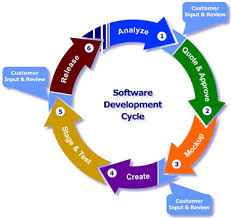 9
10
System Development Life Cycle
Merupakan metodologi umum dalam pengembangan sistem yang menandai kemajuan usaha analisis dan desain. 
Fase-Fase SDLC :
Identifikasi & Seleksi Proyek
Inisiasi dan Perencanaan Proyek
Analisis
Desain
Logical
Fisik
Implementasi
Pemeliharaan
10
11
Waterfall
Metodologi Pengembangan Sistem
Prototype
Spiral
RAD
11
12
Waterfall
Perencanaan
Analisis
Desain
Kode
Pengujian
Pemeliharaan
12
13
Perencanaan (Rekayasa Sistem)
Membangun syarat semua elemen sistem dan mengalokasikan ke perangkat lunak 
Pengumpulan kebutuhan pada level sistem yaitu kebutuhan perangkat keras, perangkat lunak, orang dan basis data
13
14
Analisa kebutuhan sistem informasi
Menganalisis dan pengumpulan kebutuhan sistem yang sesuai dengan domain informasi tingkah laku, unjuk kerja, dan antar muka (interface) 
Pengumpulan kebutuhan untuk sistem informasi (PL) yang berupa data input, proses yang terjadi dan output yang diharapkan dengan melakukan wawancara dan observasi
14
15
Desain
Berfokus pada : struktur data, arsitektur perangkat lunak, representasi interface, dan detail (algoritma) prosedural. 
Menterjemahkan analisa kebutuhan ke dalam bentuk rancangan sebelum penulisan program yang berupa perancangan antarmuka (input dan output), perancangan file-file atau basis data dan merancang prosedur (algoritma)
15
16
Kode (Implementasi dan Penulisan Program)
Menerjemahkan desain ke dalam suatu bahasa yang bisa dimengerti oleh komputer. 
Hasil rancangan di atas diubah menjadi bentuk yang dimengerti oleh mesin dalam bentuk bahasa pemrograman. Jika rancangannya rinci maka penulisan program dapat dilakukan dengan cepat.
16
17
Pengujian
Pengujian difokuskan pada logika internal, fungsi eksternal dan mencari semua kemungkinan kesalahan, dan memeriksa apakah sesuai dengan hasil yang diinginkan.
17
18
Pemeliharaan
Pemeliharaan dilakukan karena perangkat lunak harus menyesuaikan dengan lingkungan baru.
Sistem informasi (PL) yang telah diuji (bebas dari kesalahan) diimplemetasikan dilingkungan pelanggan jika ditemui kesalahan (error) maka dilakukan perbaikan atau adanya penambahan fungsi
18
Kelebihan dan Kekurangan
19
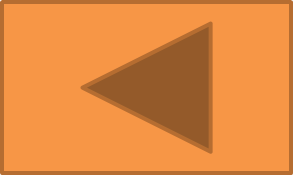 19
20
Prototype
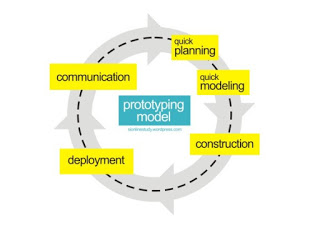 Prototype merupakan salah satu metode dimana pengembang dan pelanggan dapat saling berinteraksi selama proses pembuatan sistem.
20
21
Pelanggan dan pengembang bersama-sama mendefinisikan format seluruh perangkat lunak, mengidentifikasikan semua kebutuhan, dan garis besar sistem yang akan dibuat.
Tahapan Prototype
Membangun prototyping dengan membuat perancangan sementara yang berfokus pada penyajian kepada pelanggan (misalnya dengan membuat input dan format output)
Evaluasi ini dilakukan oleh pelanggan apakah prototyping yang sudah dibangun sudah sesuai dengan keinginan pelanggan.
Pengumpulan Kebutuhan


Membangun Prototyping


Evaluasi Prototyping


Mengkodekan Sistem
Dalam tahap ini prototyping yang sudah di sepakati diterjemahkan ke dalam bahasa pemrograman yang sesuai
21
22
Tahapan Prototype (2)
Menguji sistem
Setelah sistem sudah menjadi suatu perangkat lunak yang siap pakai, harus dites dahulu sebelum digunakan. Pengujian ini dilakukan dengan White Box, Black Box, pengujian arsitektur dan lain-lain
Evaluasi Sistem
Pelanggan mengevaluasi apakah sistem yang sudah jadi sudah sesuai dengan yang diharapkan
Menggunakan sistem
Perangkat lunak yang telah diuji dan diterima pelanggan siap untuk digunakan
22
23
Kelebihan dan Kekurangan
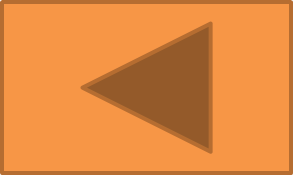 23
24
SPIRAL
model proses yang pendekatannya bersifat realistis pada software besar karena proses dari awal sampai proses pengiriman dan perbaikan dapat dipahami dnegan baik oleh clieent dan developer
24
25
Tahapan SPIRAL
25
26
Kelebihan dan Kekurangan
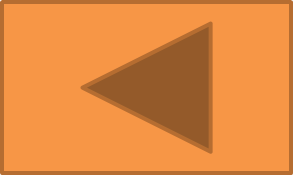 26
27
RAD (Rapid Application Development)
model pengembangan sistem informasi secara sekuesial linier yang menekankan pada siklus pengembangan yang sangat pendek
27
Bussiness Modelling
Informasi apa yang mengendalikan proses bisnis? Informasi apa yang dimunculkan? Di mana informasi digunakan ? Siapa yang memprosenya ?
28
Tahapan RAD
Data Modelling
Fase ini menjelaskan objek data yang dibutuhkan dalam proyek.
Process Modelling
Aliran informasi pada fase data modelling ditransformasikan untuk mendapatkan aliran informasi yang diperlukan pada implementasi fungsi bisnis.
Aplication Generation
memakai komponen program yang telah ada atau menciptakan komponen yang bisa dipakai lagi. Alat-alat bantu bisa dipakai untuk memfasilitasi konstruksi perangkat lunak.
Testing and Turnover
mengurangi waktu pengujian. Tetapi komponen baru harus diuji dan semua interface harus diperiksa secara penuh.
28
29
Kelebihan dan Kekurangan
29
Persamaan Setiap Model
30
Persamaan yang penting berbagai  model pengembangan sistem yang utama adalah analisis sistem, desain sistem dan implementasi sistem. 
Tahap pemeliharaan membutuhkan waktu dan biaya 48 – 60 % dari pengembang sistem. Ada dua alasan dilakukannya pemeliharaan : 
memperbaiki kesalahan dalam perangkat lunak setelah sistem diberikan ke pelanggan 
meningkatkan kemampuan perangkat lunak untuk merespon perubahan kebutuhan-kebutuhan organisasional, yang dapat berupa : 
adanya permintaan fitur-fitur tambahan dari pemakai. 
bisnis berubah seiring dengan waktu. 
teknologi perangkat keras dan perangkat lunak berubah dengan pesat.
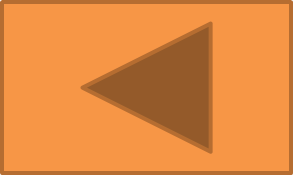 30
31
Metodologi Pengembangan Sistem
Pendekatan Sistem Terstruktur
Pendekatan Berorientasi Objek
31
32
Pendekatan Sistem Terstruktur
Pendekatan terstruktur mengenalkan penggunaan alat-alat dan teknik-teknik untuk mengembangkan sistem yang terstruktur.
Tujuan pendekatan terstruktur adalah agar pada akhir pengembangan perangkat lunak dapat memenuhi kebutuhan user, dilakukan tepat waktu, tidak melampaui anggaran biaya, mudah dipergunakan, mudah dipahami dan mudah dirawat.
32
33
Ciri Utama Pendekatan Sistem Terstruktur
Memanfaatkan alat-alat pemodelan, menggunakan model untuk menjelaskan berbagai sistem, sub sistem untuk ditelaah dan dievaluasi oleh pelanggan dan pengembang (sebagai alat komunikasi, eksperimentasi atau prediksi) 
Merancang berdasar modul, Modularisasi adalah proses yang membagi suatu sistem menjadi beberapa modul yang dapat beroperasi secara independent. 
Bekerja dengan pendekatan top-down, Dimulai dari level atas (secara global) kemudian diuraikan sampai ke tingkat modul (rinci) 
Dilakukan secara iterasi, Dengan iterasi akan didapat hasil yang lebih baik, terlalu banyak iterasi juga akan menurunkan hasilnya dan menunjukkan bahwa tahap sebelumnya tidak dilakukan dengan baik. 
Kegiatan dilakukan secara paralel, Pengembangan subsistem-subsistem dapat dilakukan secara paralel, sehingga akan memperpendek waktu pengembangan sistem.
33
34
Alat dan Teknik Pengembangan Sistem Terstruktur
DFD (Data Flow Diagram )
Kamus Data
Entity Relationship Diagram (ERD)
State Transition Diagram (STD)
Structured Chart
Diagram SADT (Structured Analysis and Design Techniques)
Diagram Warnier/Orr
Diagram Jakson’s
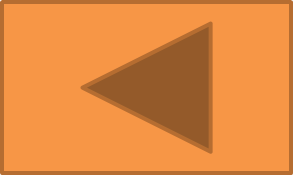 34
35
Pendekatan Berorientasi Objek
Pendekatan berorientasi objek merupakan paradigma pemrograman yang berorientasikan kepada objek. 
Semua data dan fungsi di dalam paradigma ini dibungkus dalam kelas-kelas atau objek-objek. Bandingkan dengan logika pemrograman terstruktur. 
Setiap objek dapat menerima pesan, memproses data, dan mengirim pesan ke objek lainnya, Model data berorientasi objek dikatakan dapat memberi fleksibilitas yang lebih, kemudahan mengubah program, dan digunakan luas dalam teknik piranti lunak skala besar. 
Lebih mudah dipelajari bagi pemula dibanding dengan pendekatan sebelumnya, dan pendekatan OOP lebih mudah dikembangkan dan dirawat
35
Alat dan Teknik Pengembangan Sistem Berorientasi Objek
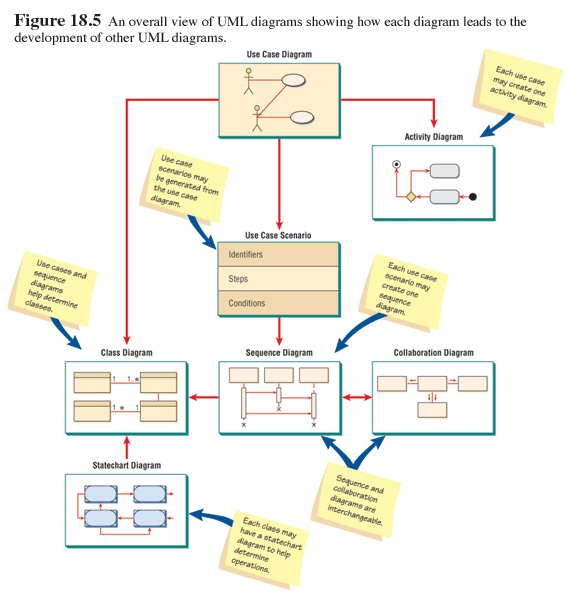 Diagram UML
36
TUGAS
Cari dan Jelaskanlah  Model Pengembangan Sistem Informasi selain yang sudah dijelaskan sebelumnya.
Jelaskan tentang Alat-alat dan Teknik Pengembangan Sistem untuk pendekatan terstruktur dan berorientasi objek.
Jelaskan Kekurangan dan Kelebihan model Pengembangan Terstruktur dan model pengembangan berorientasi Objek.
Ketik dengan Rapi, dikumpulkan Minggu Depan
37
KASUS
Sebuah Perpustakaan ingin mengembangkan sistem yang sudah berjalan karena dirasa terdapat permasalahan dari sistem sekarang.
Sistem Informasi di perpustakaan mencakup Proses Pendaftaran, Peminjaman & Pengembalian Buku serta Sirkulasi Buku.
Pengguna yang terlibat pada sistem ini adalah Member, Petugas Perpustakaan yang terdiri dari petugas pendaftaran, bagian sirkulasi dan Kabag Perpustakaan.
Sebagai seorang analis, cobalah untuk mengkaji permasalahan yang terjadi didalam sistem tersebut sehingga sistem tersebut harus dikembangkan.
Tentukan Why, What dan How
38
終わった
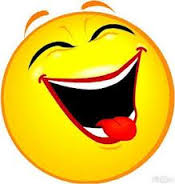 39